URGENCIAS TRAUMÁTICAS UROLÓGICAS
ANDRÉS DELGADO MONTOYA
TRAUMA RENAL
1-5% de los traumas.
Órgano más afectado del tracto urinario.
Disminución en mortalidad en los últimos 20 años.
Relación H:M  3:1
Área rural trauma cerrado 90-95%.
Área Urbana penetrante 20%.
TRAUMA RENAL
CERRADO
Accidentes de tránsito, caidas, golpes.
Velocidad factor de gravedad. 
Desaceleración rápida → lesiones vasculares.
Trombosis de la arteria renal.
Laceración de la vena renal.
Avulsión del pedículo.
TRAUMA RENAL
PENETRANTE
Arma de fuego – cortopunzante.
> Daño proyectiles de ↑ velocidad.
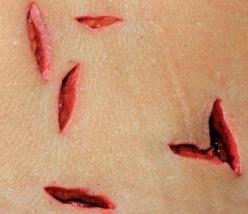 TRAUMA RENAL
Evaluación 
HC y EF completos.
Estado hemodinámico.
Hematuria macro o microscópica 80-94% de los casos.
Fx costales bajas, hematomas, equimosis.
Orificios de entrada y salida en HAF.
TRAUMA RENAL
HEMATURIA
Mejor indicador de Trauma de vía urinaria.
Microscópica. 
 Macroscópica. 
Grado de hematuria – severidad. 
No correlación precisa.
TRAUMA RENAL
Grado I: Hematoma subcapsular sin laceraciones.
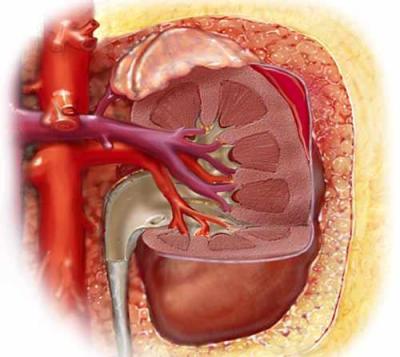 TRAUMA RENAL
Grado II: Hematoma perirenal no expansivo.
Grado II: Laceración < 1 cm de profundidad sin extravasación.
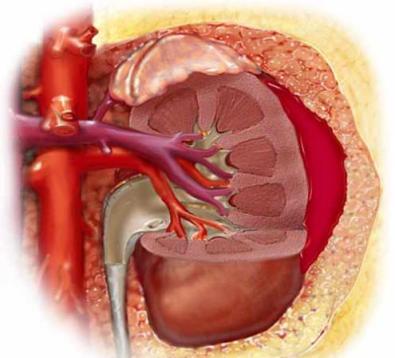 TRAUMA RENAL
Grado III: Laceración cortical > 1cm sin extravasación.
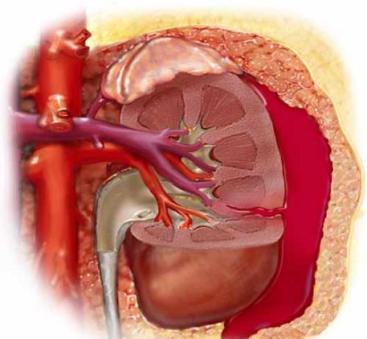 TRAUMA RENAL
Grado IV: Laceración que compromete el sistema colector: extravasación.
Grado IV: Lesión vascular contenida a nivel del hilio renal sin desvascularización renal.
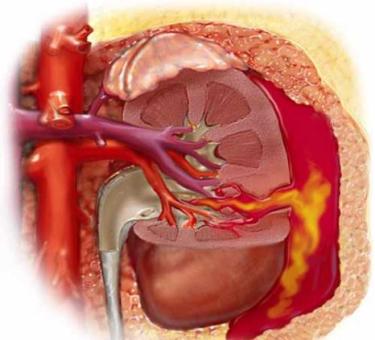 TRAUMA RENAL
Grado V: Riñón destrozado, múltiples laceraciones profundas, riñón separado en múltiples fragmentos.
Grado V: Lesión mayor del hilio renal con desvascularización.
Avulsión de la unión pieloureteral.
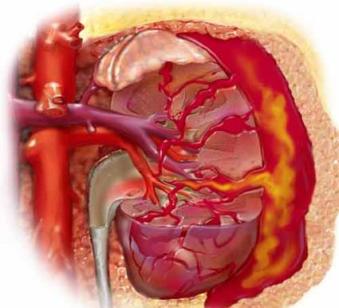 TRAUMA RENAL
IMÁGENES DIAGNOSTICAS
Estudio de elección:

TAC contrastado de abdomen
Es diagnóstico – clasificatorio – definir tratamiento.
Ayuda a evaluar otros órganos posiblemente afectados.
TRAUMA RENAL
Indicaciones para imágenes 
Pacientes estables.
Trauma cerrado/penetrante con alta sospecha de lesión renal.
Trauma cerrado + hematuria macroscópica.
Trauma cerrado + hipotensión.
Microhematuria + paciente estable: riesgo de lesión significativa < 0.2% NO IMÁGENES.
TRAUMA RENAL
TRATAMIENTO

MANEJO CONSERVADOR

→ Más del 95 % de los traumas renales.
- Menor tasa de nefrectomía, sin aumento en morbilidad.
Fracaso de la terapia conservadora es bajo (5%).
Pacientes estables trauma 1- 3.
Grado 4 y 5 contextualizar.
TRAUMA RENAL
Reposo ABSOLUTO (cama).
Desaparece hematuria macro. 
Control  Hb-Hto función renal.
Control presión arterial, curva térmica.  
Antibióticos. 
Recurre la hematuria: Reposo absoluto.
Reposo relativo en casa.
TRAUMA RENAL
TRATAMIENTO
MANEJO CONSERVADOR

Sangrado persistente o tardío.
Radiología intervencionista.
Angiografía + embolización selectiva.
Extravasación de orina.
Paso de catéter doble J.
Drenaje de urinoma.
TRAUMA RENAL
INDICACIONES DE QX

ABSOLUTAS
- Hemorragia persistente que compromete la vida y se cree el origen es renal.
- Avulsión del pedículo renal (trauma grado V).
- Hematoma retroperitoneal creciente, pulsátil o no contenido.
TRAUMA URETERAL
TIPOS
EXTERNO
Poco frecuente
4% tx penetrantes – 1 % Tx cerrados
INTRAOPERATORIO 
Causa más común:  iatrogenia
Cirugía ginecológica, urológica,
Colectomía, apendicetomía, ureteroscópia
Linfadenectomia pélvica
TRAUMA URETERAL
DIAGNÓSTICO
Hematuria solo en el 50 % de lesión postraumática
Urografía excretora o pielografía retrógrada
Tomografía: De elección en trauma cerrado fases tardías
→ Extravasación del contraste
→ Ausencia de paso distal
TRAUMA URETERAL
TRATAMIENTO
Diagnóstico temprano  →  reparo primario definitivo.
Diagnóstico tardío → drenaje, derivación urinaria
proximal y reparo posterior.
Lesiones  incompletas→ catéter ureteral.
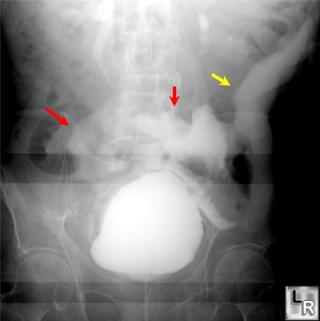 TRAUMA VEJIGA
TRAUMA VEJIGA
ETIOLOGÍA
2 % de los traumas abdominales.
ASOCIACIÓN
TRAUMA DE URETRA.
10 – 29 % asociado a trauma de uretra.
FRACTURA DE PELVIS
6 – 10 % Fx pelvis se asocian a Tx vesical.
60 - 90 % Tx vesicales se asocian a Fx de pelvis.
TRAUMA VEJIGA
PENETRANTE
Generalmente se asocia con lesión de otros órganos.
HAF – ACP.
CERRADO
Accidentes de tránsito.
Trauma con vejiga llena (borrachitos).
Fx pelvis.
TRAUMA VEJIGA
CLINICA
Dolor suprapúbico.
Equimosis.
Hematuria (95 – 100%).
Dificultad para la micción.
Distensión abdominal, peritonitis.
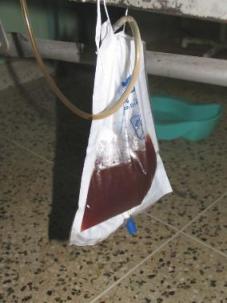 TRAUMA VEJIGA
DETERMINAR
¿Hay trauma uretral asociado?
¿La vejiga está rota?
(Intraperitoneal – extraperitoneal)
¿Hay trauma renal asociado?
TRAUMA VEJIGA
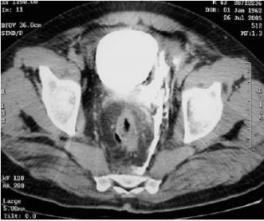 DIAGNÓSTICO
CISTOGRAFÍA
Convencional: Rx con contraste vesical.
CistoTAC: TAC con contraste vesical.
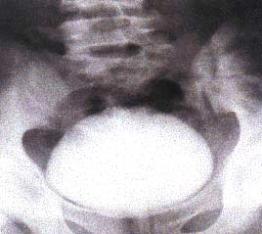 TRAUMA VEJIGA
CONTUSIÓN VESICAL
TRAUMA LEVE
Trauma pélvico asociado a hematuria con cistografía normal.
Descartando trauma renal – uretral.
67 % de los traumas vesicales.
No requiere tratamiento.
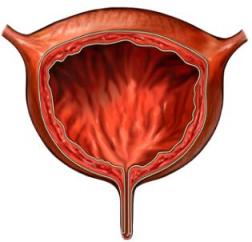 TRAUMA VEJIGA
Ruptura extraperitoneal.
60% de las rupturas.
10% Asociado a ruptura intraperitoneal.
MANEJO CONSERVADOR 
Sonda vesical.
Antibiótico.
Cistografía control (10 – 14 días):
No extravasación: retiro de sonda.
Extravasación: Repetir cistografía a los 21 días.
TRAUMA VEJIGA
CIRUGÍA
Fragmentos óseos que se proyectan a vejiga.
Fracturas abiertas de pelvis.
Tx recto asociado.
Fracaso de manejo conservador (obstrucción constante de la sonda – coágulos).
Si se lleva a laparotomía por otra razón.
TRAUMA VEJIGA
Ruptura intraperitoneal 
30% de las rupturas vesicales.
Trauma penetrante o cerrado severo.
Vejiga llena.
Ruptura del domo.
Más frecuente en niños.
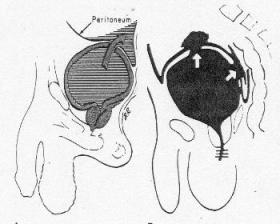 TRAUMA VEJIGA
Ruptura intraperitoneal. 
MANEJO
Reparo quirúrgico de la vejiga.
Evitar peritonitis y otras complicaciones.
Sonda vesical.
Antibióticos.
Cistografía control 10 – 14 días.
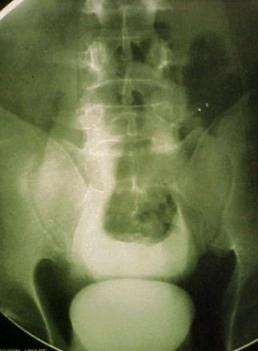 TRAUMA URETRA
ANTERIOR
Peneana.
Bulbar.

POSTERIOR
Membranosa.
Prostática.
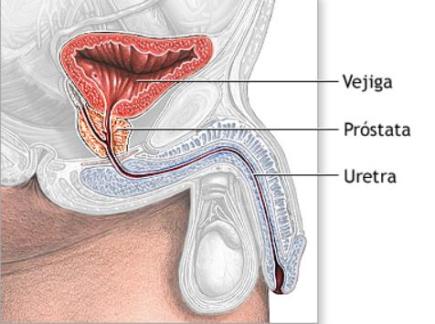 TRAUMA URETRA
Trauma uretra posterior 
ETIOLOGÍA
Fractura de pelvis
90 % de los casos.
4 – 14 % de las Fx pelvis se asocian a Tx uretra.
> en ♂
Asociación con Tx de vejiga.
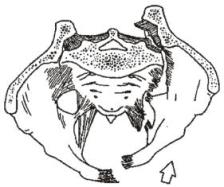 Proyectiles
Iatrogénico
TRAUMA URETRA
DIAGNÓSTICO
Historia clínica Examen físico
Uretrorragia (sangre en el meato)
Imposibilidad para la micción
Globo vesical
Hematuria 
Imposibilidad para paso de sonda vesical
Próstata ascendida en el tacto
TRAUMA URETRA
Uretra posterior 
DIAGNÓSTICO

URETROGRAFIA
Sangre en el meato: No intentar paso de sonda
Realizar uretrografía
TRAUMA URETRA
TRATAMIENTO

REALINEAMIENTO PRIMARIO
Inserción de sonda vesical vía endoscópica en el momento del trauma o si el paciente va a ser llevado a cirugía por otra causa.
TRAUMA URETRA
TRATAMIENTO
CISTOSTOMIA SUPRAPÚBICA
En paciente inestable o cuando no es posible el realineamiento en 1ª instancia.
Luego (3 meses) corrección definitiva (uretrotomía – uretroplastia perineal).
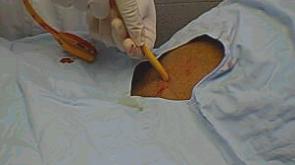 TRAUMA URETRA
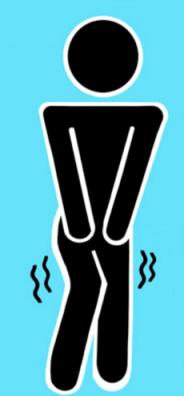 Uretra posterior 
COMPLICACIONES

DISFUNCIÓN ERECTIL.
INCONTINENCIA.
ESTENOSIS.
TRAUMA URETRA
Uretra anterior
ETIOLOGÍA
Caída a horcajadas (U. bulbar).
Proyectil arma de fuego – ACP.
Trauma iatrogénico (paso de sondas – instrumentación).
DIAGNÓSTICO
Clínica.
Uretrografía.
TRAUMA URETRA
Uretra anterior 
TRATAMIENTO
PASO DE SONDA
Cuando solo es una simple contusión uretral.
Sonda por 5 a 7 días.
REPARO DIRECTO

CISTOSTOMÍA SUPRAPUBICA
Luego reparo definitivo (3 semanas a 3 meses después).
FRACTURA DE PENE
FRACTURA DE PENE
Ruptura del cuerpo cavernoso del pene.
Ocurre en erección.
Durante la actividad sexual.
Choque fuera de la vagina con perine o pubis.
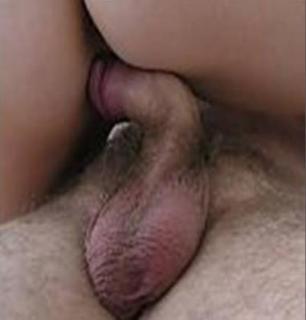 FRACTURA DE PENE
CLINICA
“Chasquido”.
Detumescencia.
Luego hematoma.
Dolor.
Edema.
En ocasiones se puede palpar línea de fractura.
Deformidad en BERENJENA.
Compromiso uretra (3 – 30%).
Sangre en meato – hematuria.
FRACTURA DE PENE
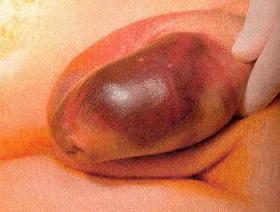 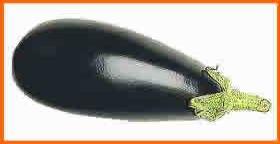 FRACTURA DE PENE
IMÁGENES
Uretrografía: trauma de uretra.
Ecografía Doppler.
RMN: Costosa.
DX DIFERENCIAL
Ruptura de vena o arteria dorsal del pene.
FRACTURA DE PENE
TRATAMIENTO

QUIRÚRGICO.
URGENCIA (idealmente 1ª  8 horas).
1 mes de abstinencia sexual.
↓ Complicaciones
Deformidades.
Dolor persistente.
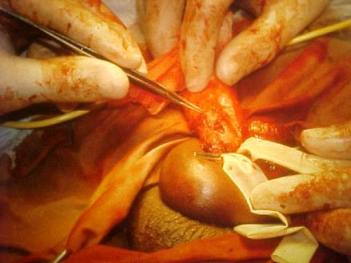 TRAUMA DE PENE
AMPUTACIÓN
Automutilación 
    (causa + frecuente).
Patología psiquiátrica
Trauma directo.
Reimplante 
    (técnica de microcirugía).
Tiempo de isquemia 
     (16h fría – 6h caliente).
Remodelar muñón.
TRAUMA DE PENE
HERIDAS POR AF EN PENE
Uretrografía (50% lesión de uretra).
Exploración quirúrgica temprana.
Desbridamiento conservador.
Reparo primario estructuras lesionadas.
Apariencia cosmética y reparo funcional.
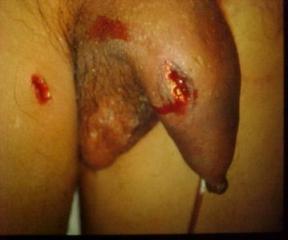 URGENCIAS TRAUMÁTICAS UROLÓGICAS
ANDRÉS DELGADO MONTOYA